HİZMET ENVANTERİ YÖNETİM SİSTEMİ
Merkezi ve yerel yönetim kuruluşları tarafından,
TAB FIVE
sunulan kamu hizmetleri ile Kurumlarda yürütülen diğer tüm faaliyetlerin ‘Süreçler’ düzeyinde tespit edildiği ve bu süreçlerin birbirleriyle ilişkilendirilmesinin sağlanarak, tüm kamu hizmetlerine yönelik Genel Süreç Haritalarının çıkarıldığı KAYSİS alt uygulamalarından biridir.
YASAL DAYANAK
AMAÇ
HİZMETLERİN SİSTEME GİRİŞ AŞAMASI
HİZMET GİRİŞ EKRANI
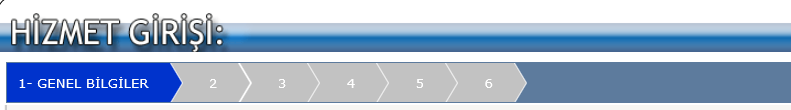 Hizmetlerin sistemde tanımlanması ya da güncellenmesi 6 ekran üzerinden yapılmaktadır. 

1- Genel Bilgiler (Hizmetin adı, tanımı, SDP, vb.)
2- Yetki Verilen Mevzuat 
3- Başvuruların Kabulü (Başvuruda istenen belge adları)
4- Yazışmalar (İç ve dış yazışmalar)
5- Sonuç Bilgileri (Hizmetin ortalama tamamlanma süresi, düzenlenen belge vb.)
6- Paraf Listeleri (Yazışmalarda ve üretilen belgelerde kullanılan paraf listeleri)
HİZMETLERİN YAYIN SÜRECİ
Hizmetin Kaydedilmesi
Kurum Veri Giriş Görevlisi
Kurum Onayı Yapılması
Kurum Veri Onay Görevlisi/Alt Veri Onay  Görevlisi
Hizmetin Yayınlanması
Kurum Süreç Sorumlusu
Yayınlanmış Hizmetlerin İncelenmesi
 İGB İzleme ve Denetleme Yetkilisi
HİZMETLERİN YAYIN EKRANI
KAYSİS ana sayfasında yer alan alt uygulama logolarından HEYS logosu tıklanarak hizmetlerin yayınlandığı sayfaya ulaşılabilmektedir.
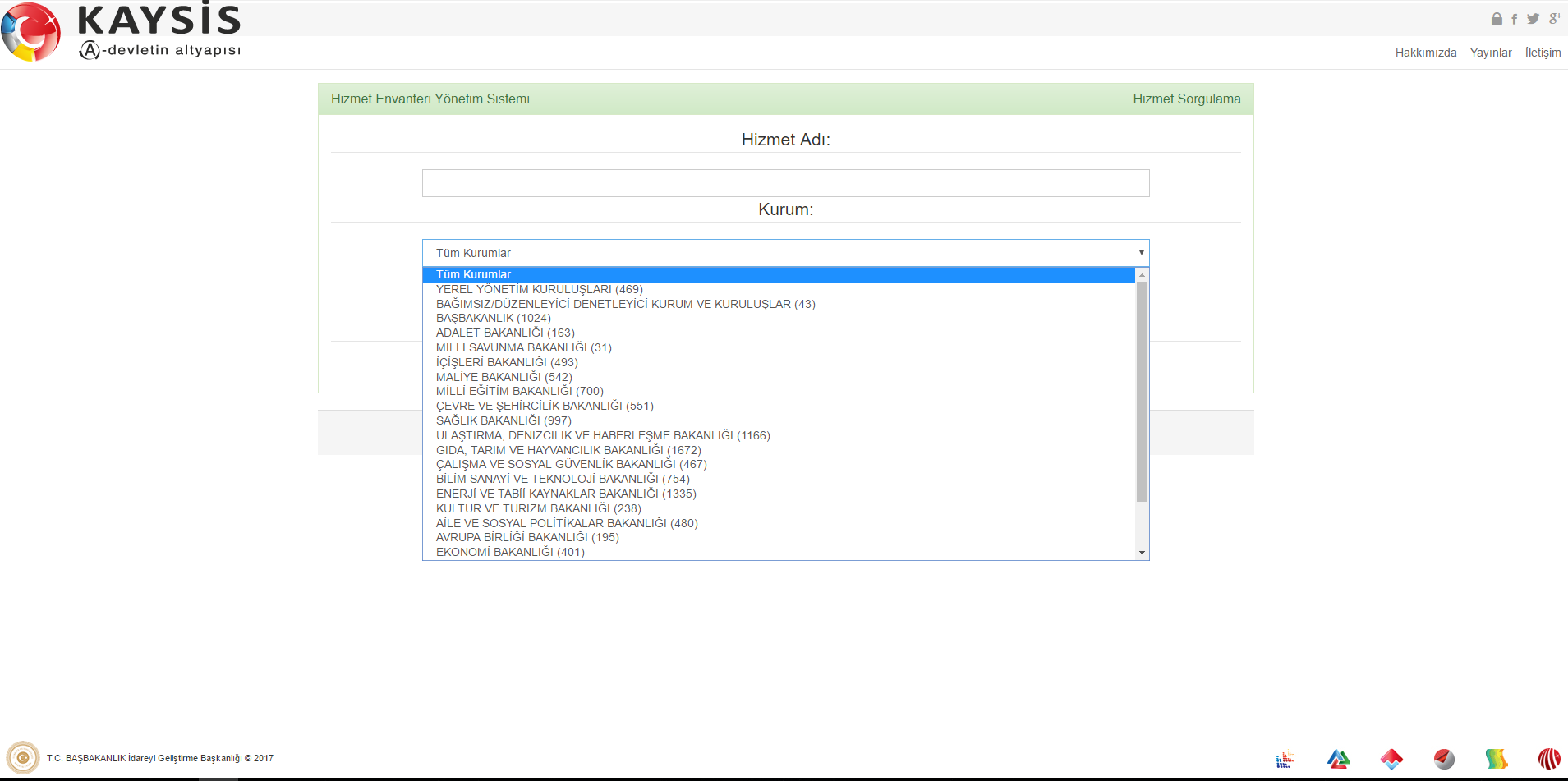 DEVLET BELGE YÖNETİM SİSTEMİ
HEYS’de tanımlanan hizmetlere ilişkin başvurularda istenen veya hizmet sonucunda düzenlenen belgelerin sistem üzerinde
Adlarının standartlaştırılarak kaydedildiği
Unique kodlarla eşleştirildiği
Boş birer örneğinin yüklendiği
KAYSİS  alt uygulamalarından biridir. Sisteme yüklenen belge örnekleri KAYSİS üzerinden vatandaşların erişimine açılmaktadır.
KAMU MEVZUAT SİSTEMİ
HEYS’de tanımlanan ve Resmi Gazete’de yayımlanmayan mevzuat adlarının standartlaştırılması ve söz konusu mevzuatın bir örneğinin sisteme yüklenmesi amacıyla geliştirilen KAYSİS alt uygulamalarından biridir.

Sisteme yüklenen tüm mevzuat içerikleri KAYSİS üzerinden vatandaşların erişimine açılacaktır. 

Kurumların sisteme ikincil mevzuat yüklemeleri  hukuk müşavirlikleri birimlerinde yetkilendirilmiş KMS sorumlularınca yapılmaktadır.
TEŞEKKÜRLER
Elektronik Kamu Bilgi Yönetim Sistemi 
(KAYSİS)
0312.422.31.00
www.kaysis.gov.tr
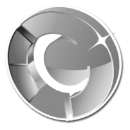 İdareyi Geliştirme Başkanlığı/Dijital Dönüşüm Grubu